Виробничо-технологічна практика
Місце проходження: ТОВ «ФРЕШ КОД»
Прізвище Імʼя К121-21
Слайд № 1 - Місце проходження ВТП
Короткий опис компанії
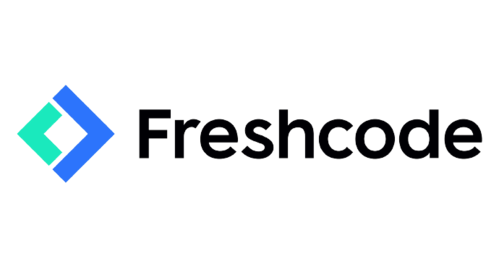 Слайд № 2 - Стек-технології
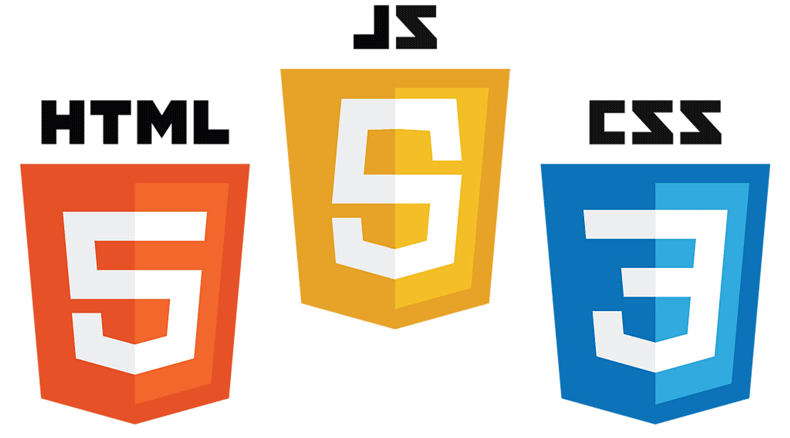 Слайд № 4 - Назва
Flexbox 

Це стандарт CSS, розроблений для полегшення створення інтерфейсів. Використовуючи різні властивості flexbox, ми можем сконструювати нашу сторінку з блоків, що розміщуються і розтягуються як ми того забажаємо. Сторінки та додатки, створені таким шляхом, адаптивні та гарно виглядають на всіх екранах.
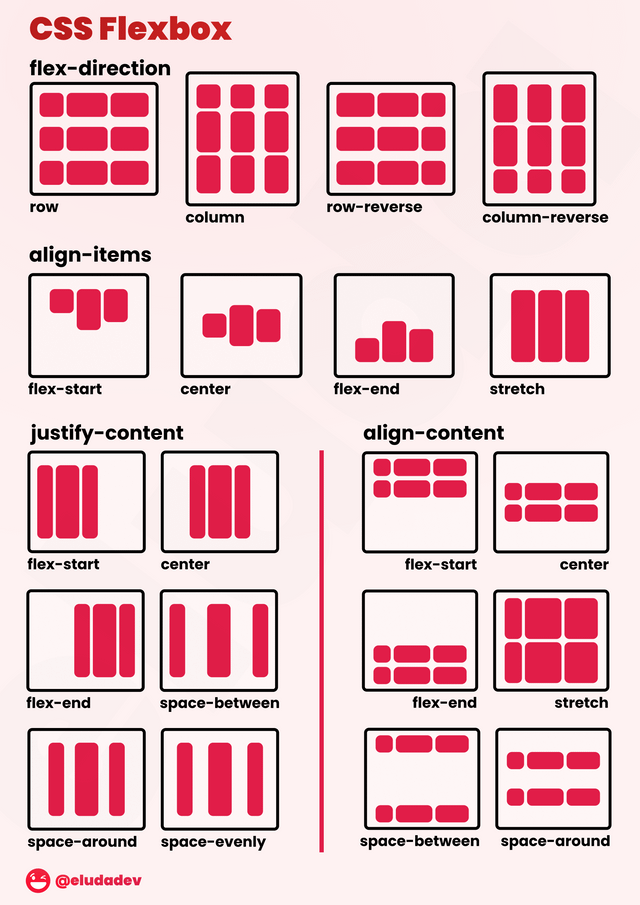 Слайд № 5 - Назва
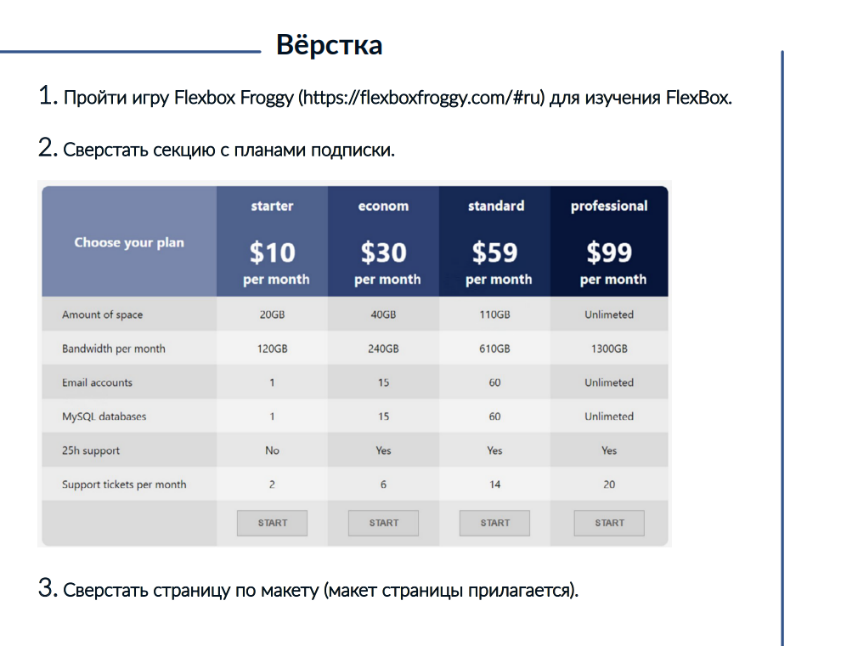 Короткий опис слайд №5
(Якщо необхідно)
Слайд № 6 - Назва
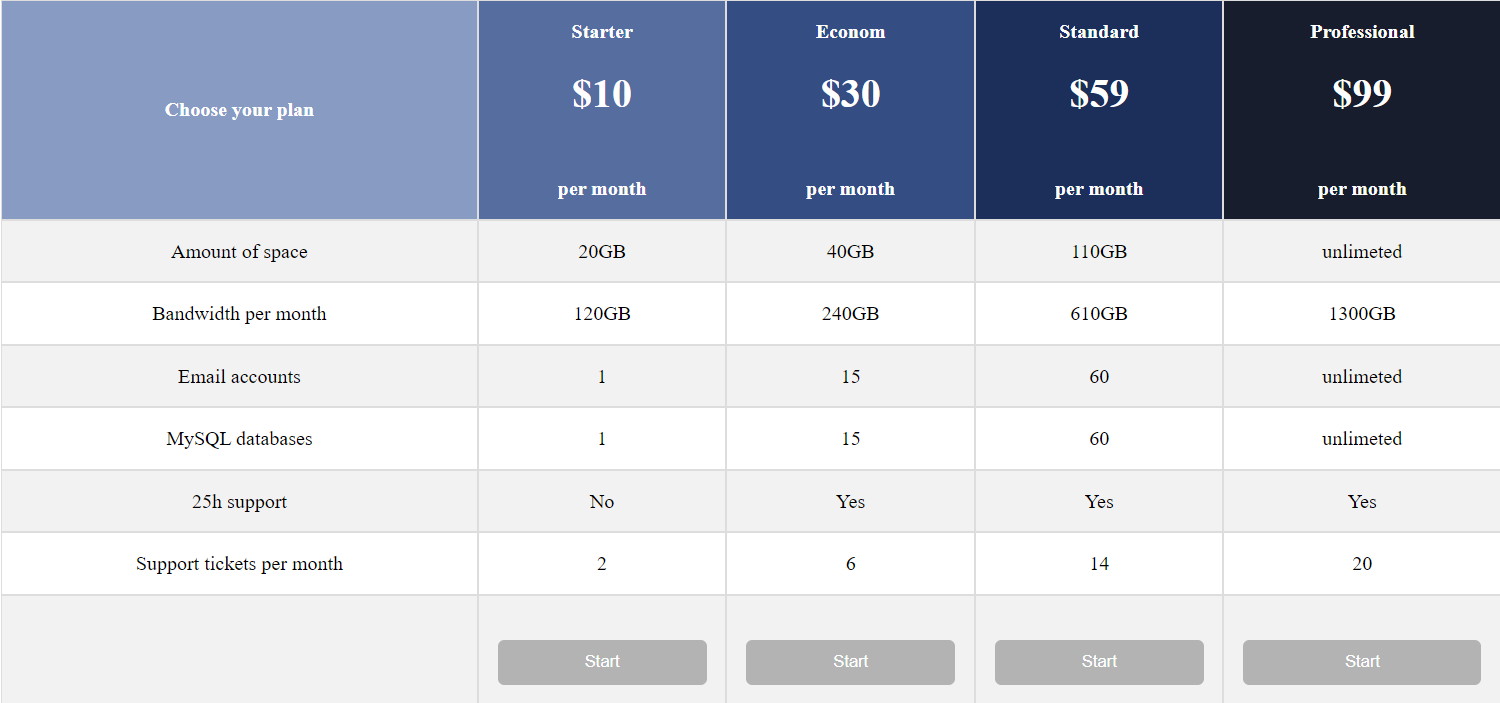 Слайд № 7 - Назва
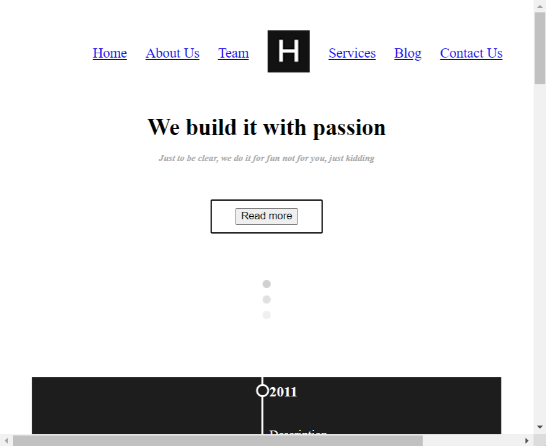 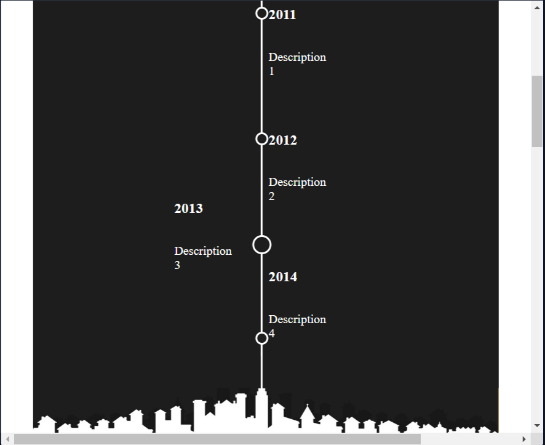 Слайд № 8 - Назва
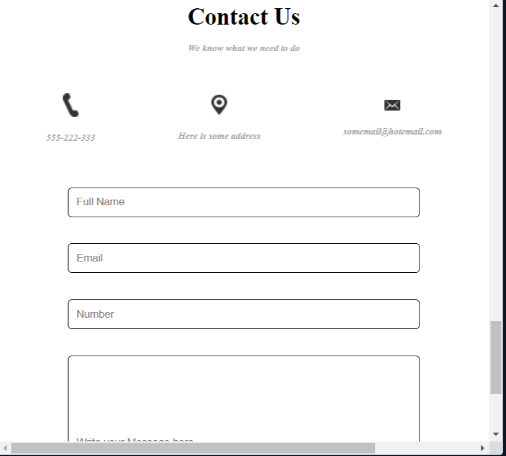 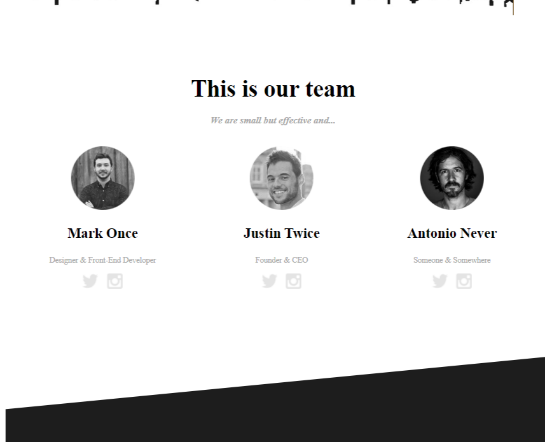 Слайд № 9 - Назва
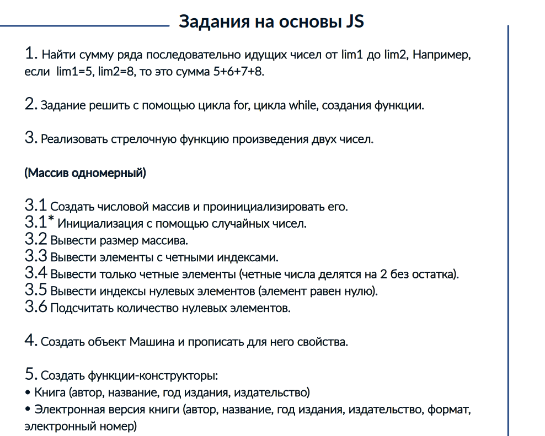 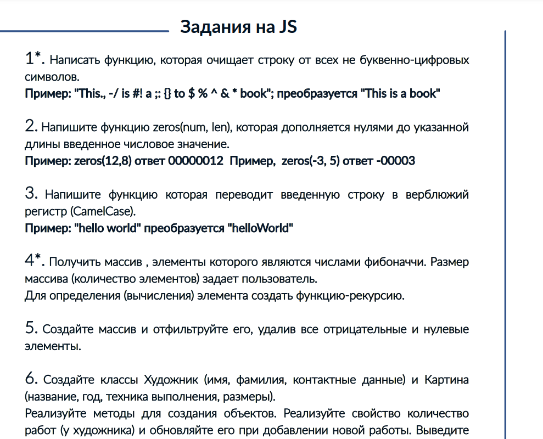 Слайд № 10 - Назва
Короткий опис слайд №10
(Якщо необхідно)
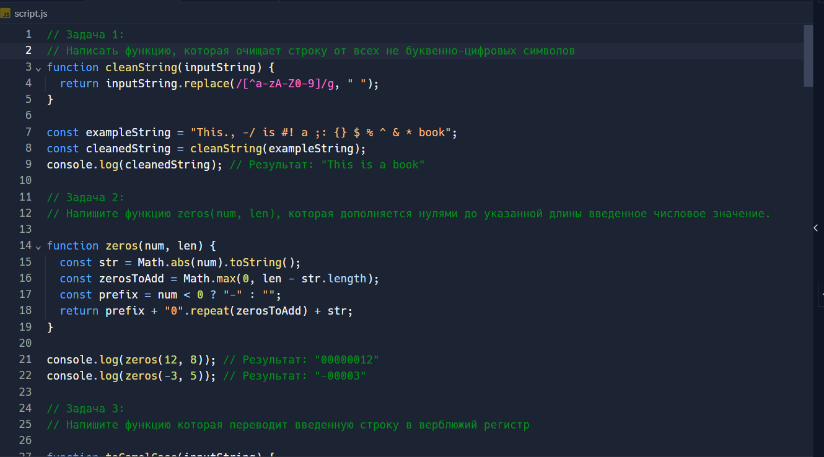 Висновки
Під час проходження виробничо-технологічної практики були виконані наступні завдання:
‒ ознайомитись з Flexbox;
‒ виконати верстку веб-сторінок;
‒ робота з фреймворками JavaScrip, HTML та CSS.